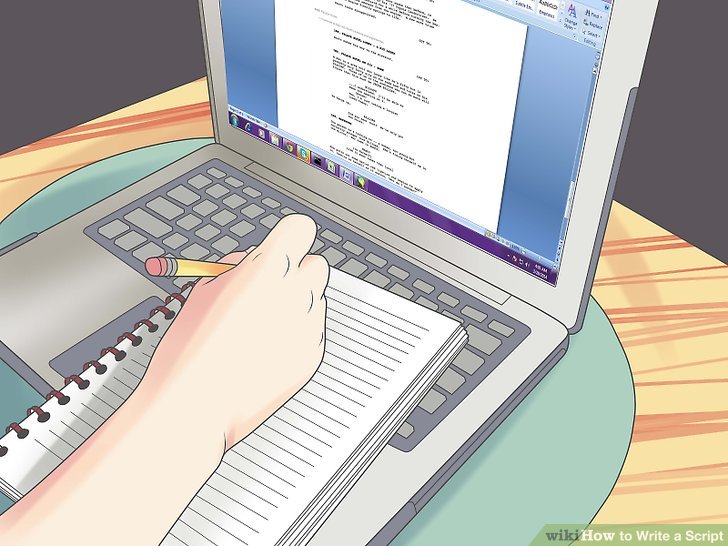 Unit 2: Pre-Production Planning

Scripting
Learning Objective: 

To identify key features of a script for production.

To explain the role of a script writer

To create a script for a television or radio advert.
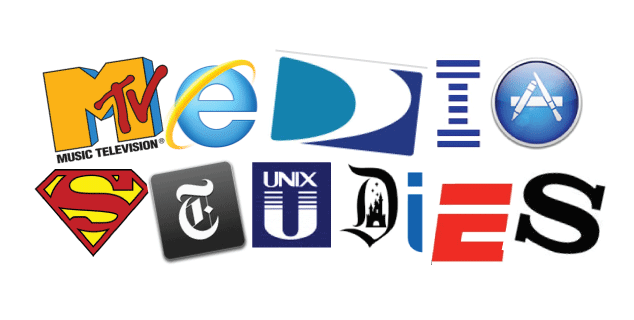 Why is the script important in a production process?


Who utilises the script?
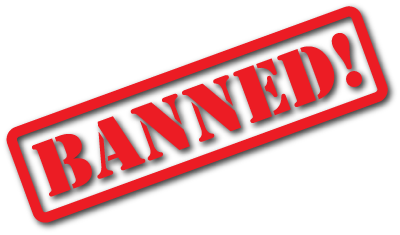 Learning Objective: 

To identify key features of a script for production.

To create a script for a television or radio advert.
The script is given to all members of the production 

Highlights the movements which will take place

 Outlines dialogue and expression needed from actors.
Don’t forget to make notes to help you revise
Main parts of the script are the action and dialogue.

Action is always described in present tense.
Learning Objective: 

To identify key features of a script for production.

To create a script for a television or radio advert.
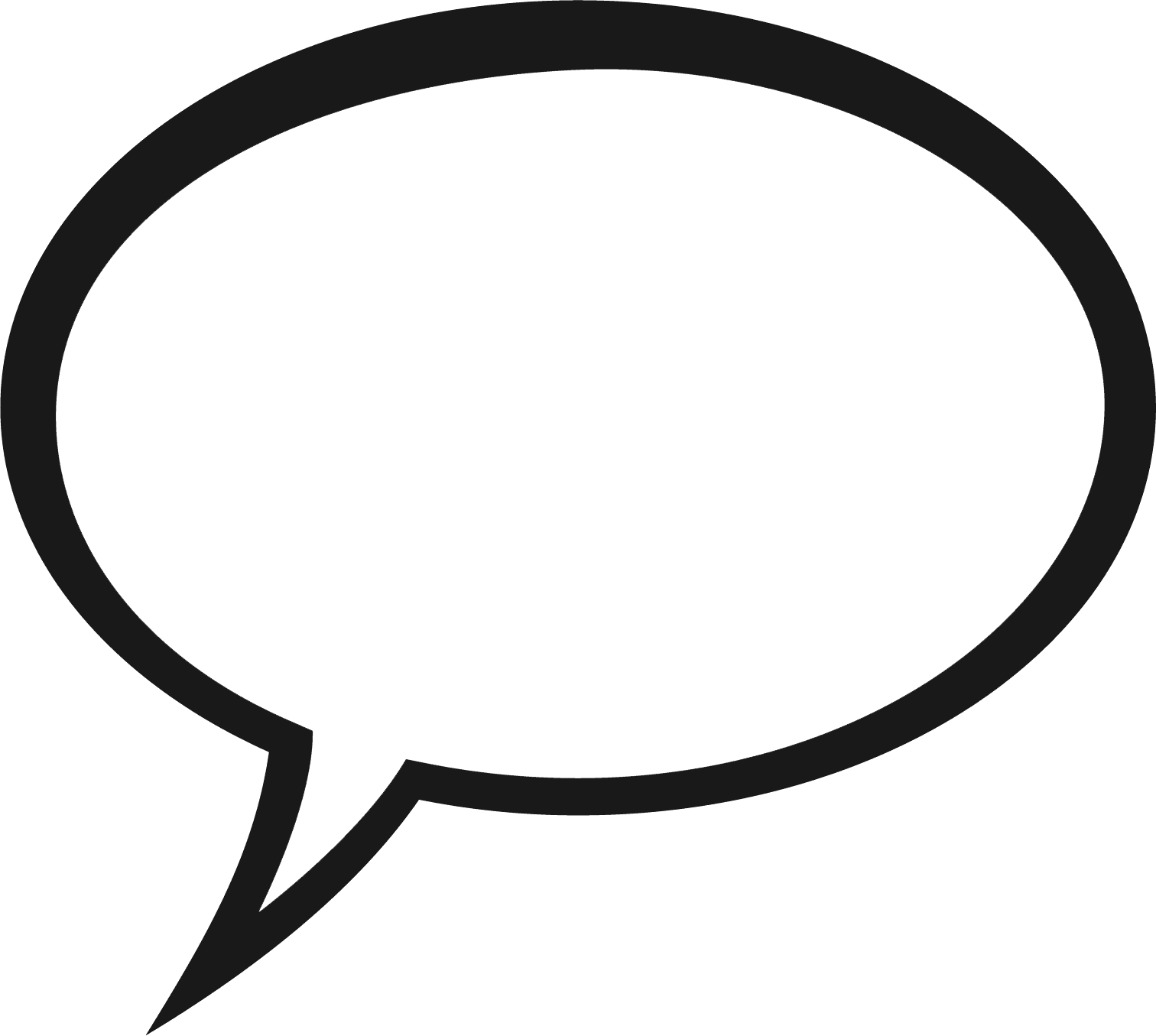 Location of where the scene is shot
Hey! I’m Sampson!
Whether scene is interior or exterior
Time of the scene, when does it take place.
Slug lines are a scriptwriting keyword for scene headings and would state 3 types of important information.
Slug Line
Learning Objective: 

To identify key features of a script for production.

To create a script for a television or radio advert.
Keyword time
What key features are you noticing about this film script?

What do you notice about the font and format?
Use a highlighter or a pen to circle / underline key features/formatting of the script
Learning Objective: 

To identify key features of a script for production.

To explain the role of a script writer

To create a script for a television or radio advert.
What key features are you noticing about this advert script?

What do you notice about the font and format?
Learning Objective: 

To identify key features of a script for production.

To explain the role of a script writer

To create a script for a television or radio advert.
Take 2-3 minutes to read through and notice the features for radio.

What key features are you noticing about this radio script?
Learning Objective: 

To identify key features of a script for production.

To explain the role of a script writer

To create a script for a television or radio advert.
Demonstrate those key conventions of a film script by creating a short scene where character Mark walks into a room to discover Jennifer who has a surprise for him.
10 MINUTES
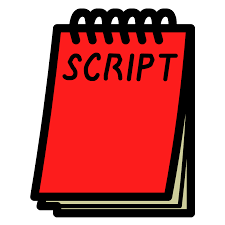 Learning Objective: 

To identify key features of a script for production.

To explain the role of a script writer

To create a script for a television or radio advert.
HTTP://WWW.Celtx.com – Great free script format website


http://www.bbc.co.uk/academy/production/television/scripting-and-writing - Interesting videos, articles and podcasts about scripting


http://www.bbc.co.uk/writersroom/scripts - Current television and radio scripts. Also advice and writer tips.
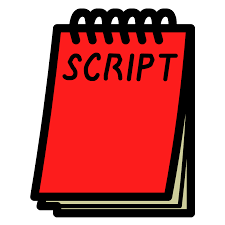 Learning Objective: 

To identify key features of a script for production.

To explain the role of a script writer

To create a script for a television or radio advert.
Help, software and tips